Шишкина Светлана Викторовна МБОУ «СОШ №9» г.Ангарск
Тема: «повторение действия сложения»
ПОДЧЕРКНИТЕ В КАЖДОЙ СТРОКЕ ТОЛЬКО ТЕ, КОТОРЫЕ РАВНЫ РАЗНОСТИ ДВУХ ДРУГИХ
2, 7, 5
4, 8, 4
1, 0, 1
1, 4, 4
6, 3, 3
3, 4, 5
3, 1, 5
6, 6, 3
3, 2, 1
4, 8, 4
2, 7, 5
6, 6, 6
2, 4, 4
3, 3, 0
10, 8, 2
4
- 3
+ 4
7
8
+ 5
- 2
2
6
- 4
4
3
5
9
6
3 + 6                                4 + 0
         7 – 2                                8 – 2
         8 – 4                                9 – 4
         1 + 5                                7 + 2
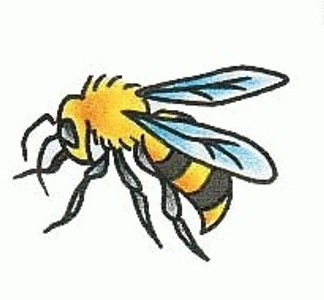 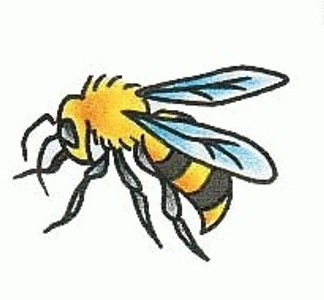 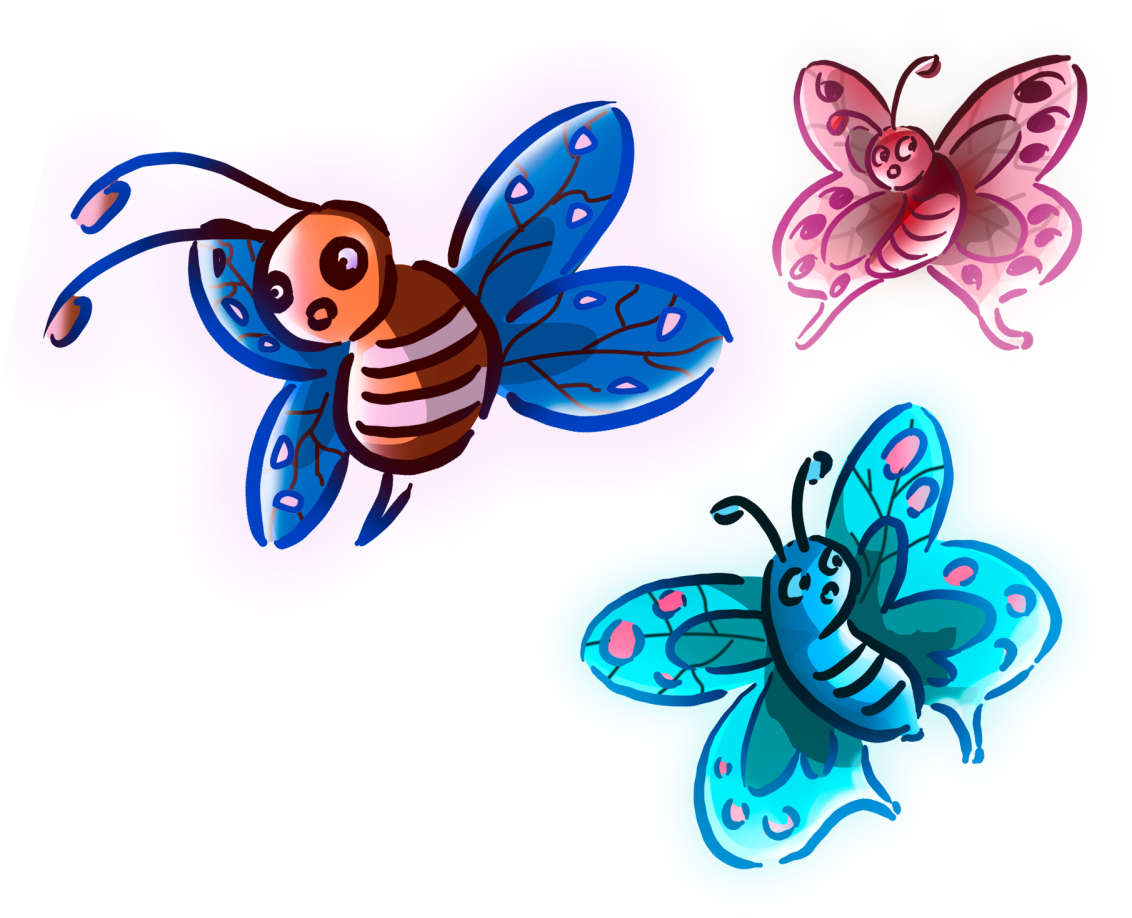 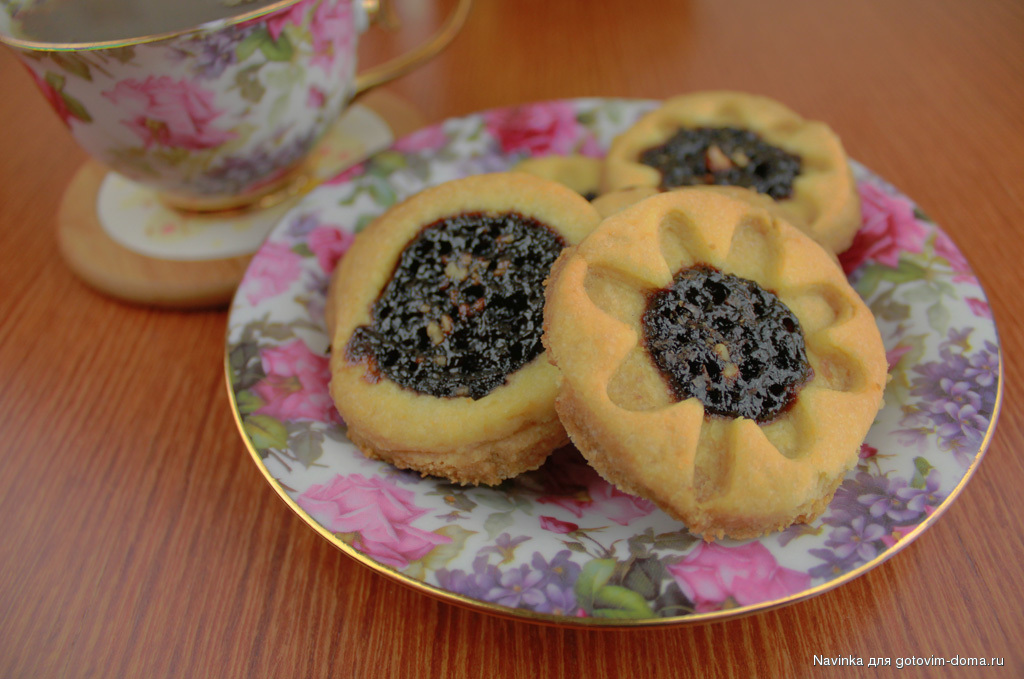 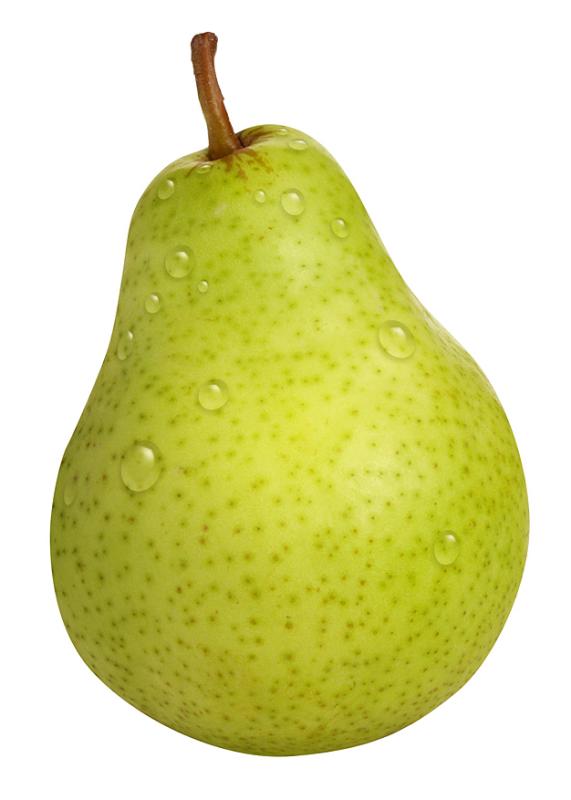 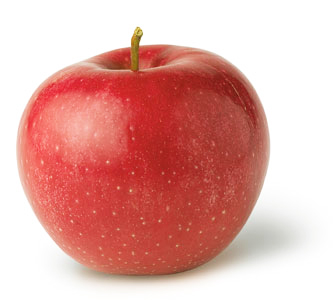 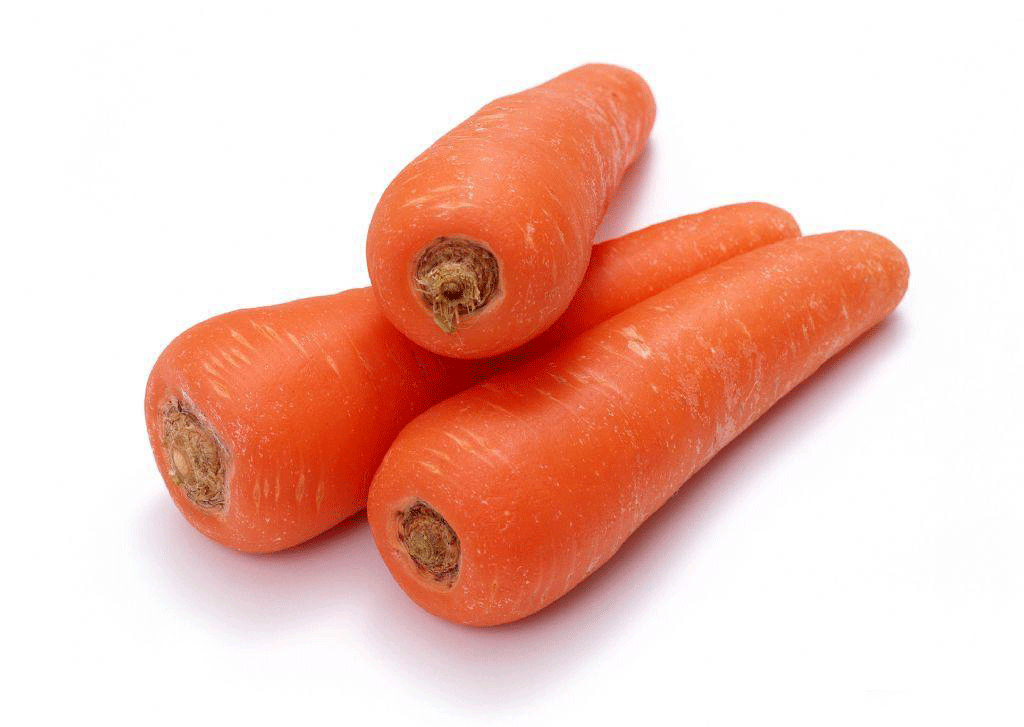 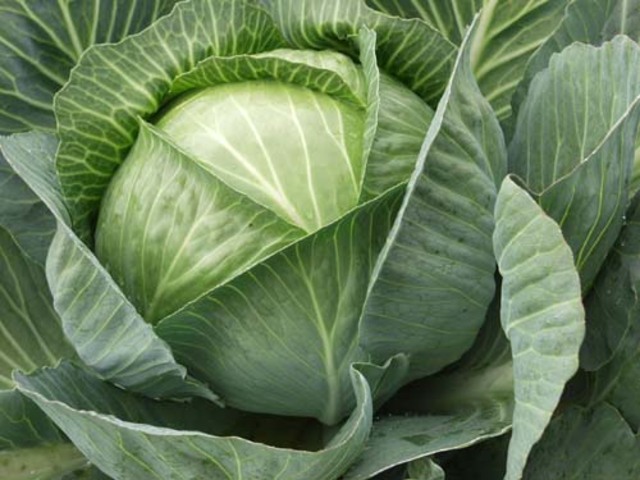 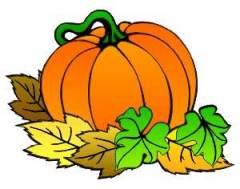 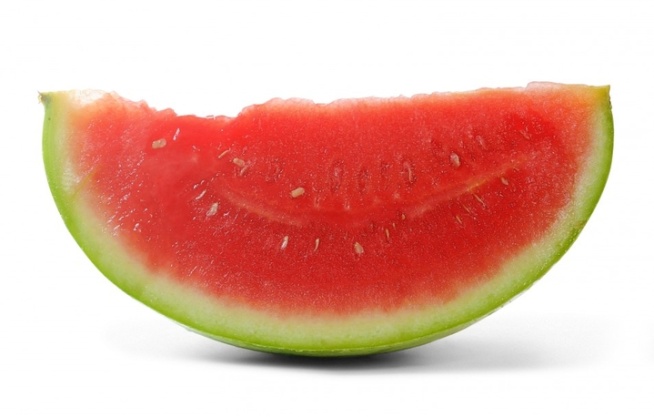 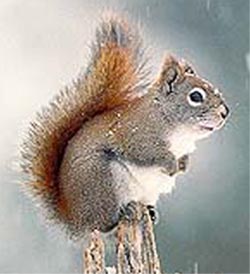 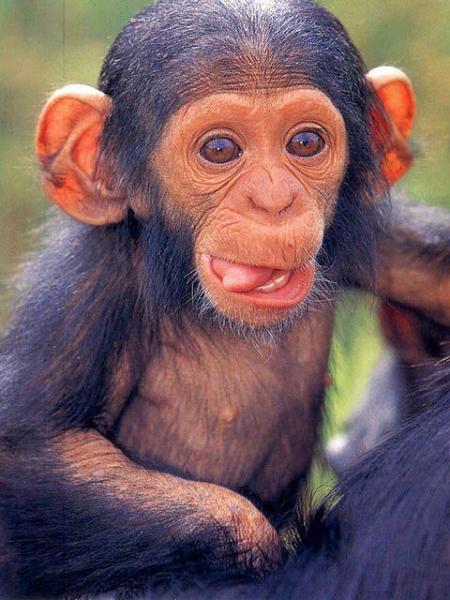 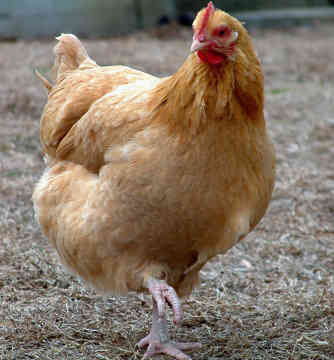 физкультминутка
Вычислите:

5 + 7            12 + 8           13 – 4         3 + 4
7 + 9            15 – 6           12 – 8         7 + 9
8 + 6            11 – 2           12 – 3         17 - 9
Продолжите ряды:
У Саши 5 длинных карандашей и 8 коротких. Закрасьте синим цветом длинные карандаши, а жёлтым – короткие, если каждый карандаш обозначен треугольником.
http://www.spim.ru/info/page_525_22.html
http://www.calorizator.ru/product/fruit/apple
http://nnm.ru/blogs/steves/obezyana_s_bananami/
http://ru.wikipedia.org/wiki/%D0%91%D0%B5%D0%BB%D0%BA%D0%B0